আসসালামু আলাইকুম অরহমাতুল্লাহি অবরাকাতু ।
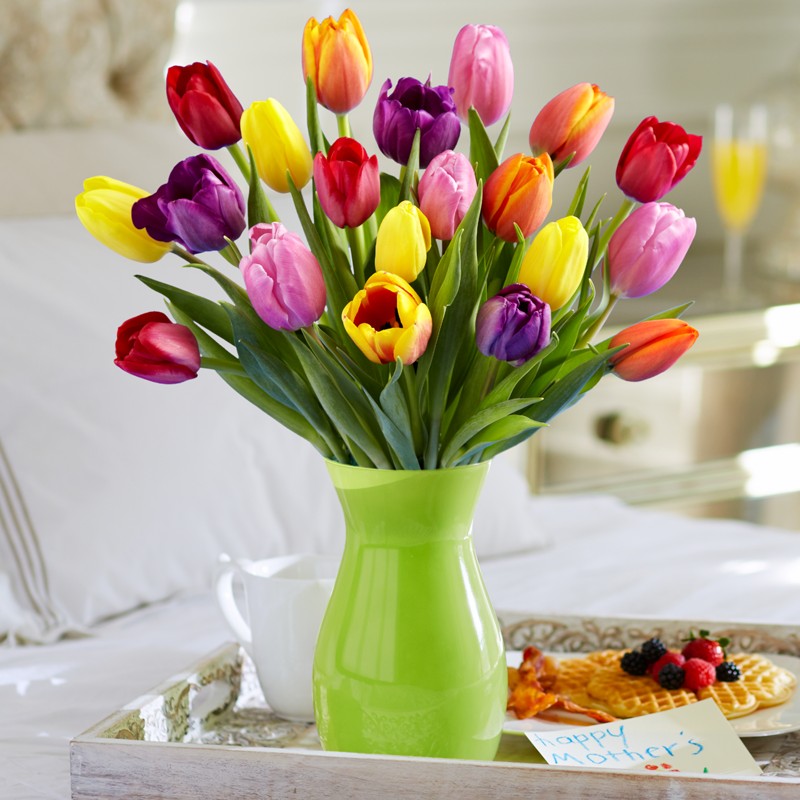 স্বাগতম
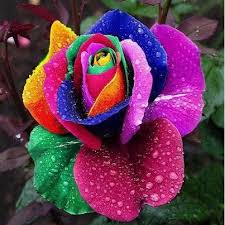 শিক্ষক পরিচিতি ।
মুহাম্মদ মুজিবুর রহমান ।
    সিনিয়র সহকারী শিক্ষক ।
                      মোহরা এস,কে,কিউ বালিকা উচ্চবিদ্যালয় ও কলেজ। 
     চান্দগাঁও,চট্টগ্রাম ।
মুঠোফোন-০১৮১৫-৩৫৬৬৬২ 
Email-mojiburrahman71ctg@gmail.com
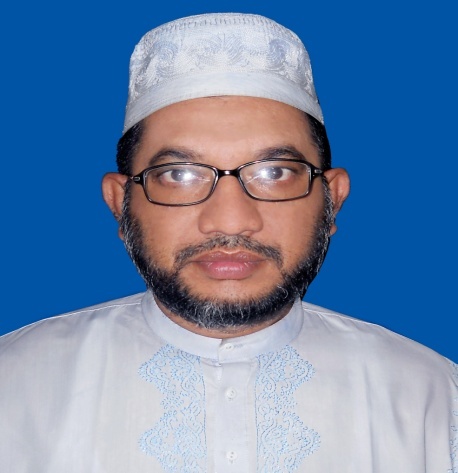 পাঠ  পরিচিতি
শ্রেণিঃ অষ্টম  
      বিষয়ঃ ইসলাম ও নৈতিক শিক্ষা   
      অধ্যায়ঃ ৪র্থ 
      পাঠ- ৩ ।    
      সময়ঃ ৫০ মিনিট
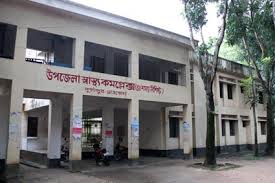 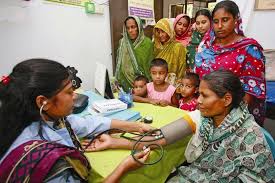 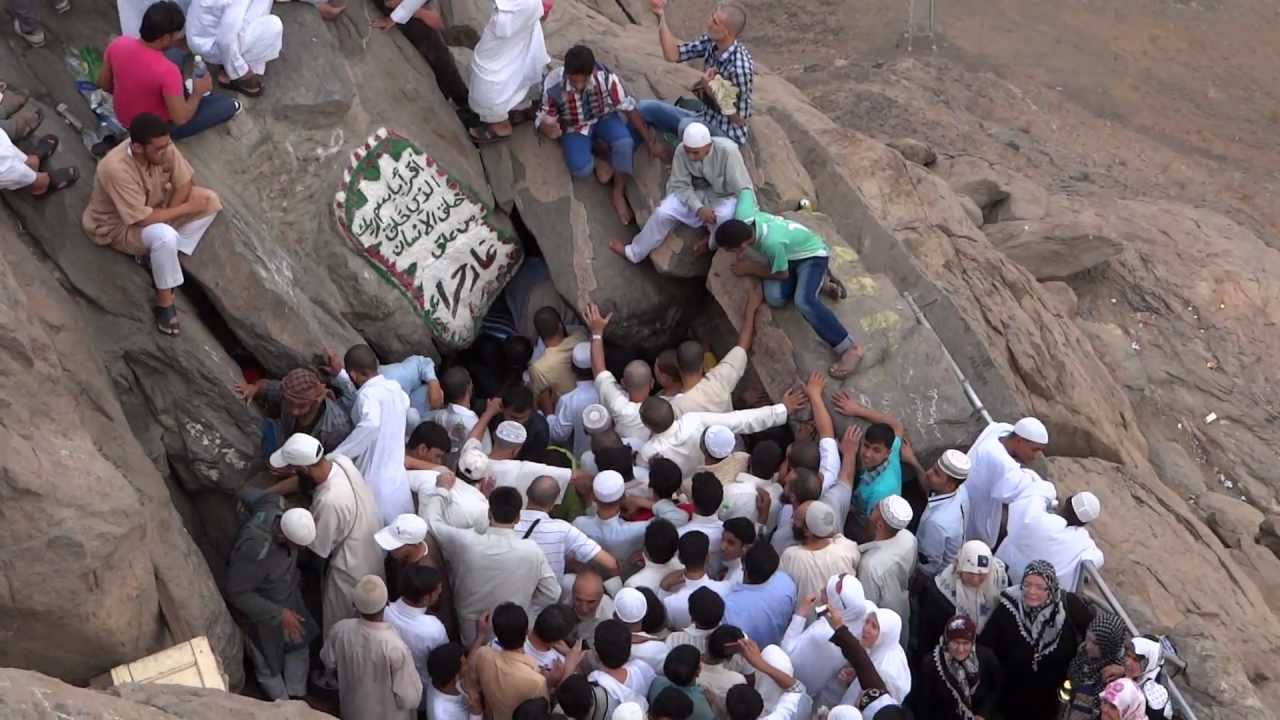 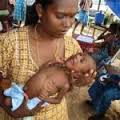 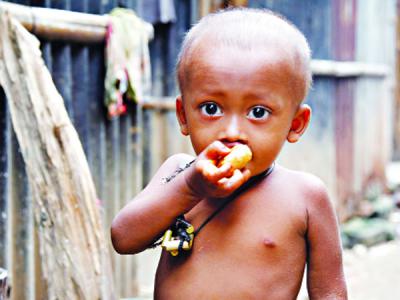 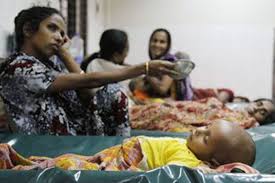 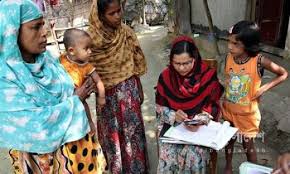 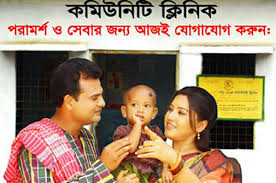 ভ্রাতৃত্ব
পাঠ শেষে শিক্ষার্থীরা-ভ্রাতৃত্ব কি তা বলতে পারবে ।ভ্রাতৃত্বের প্রকারভেদ বলতে পারবে ।ইসলামী ভ্রাতৃত্বের তাৎপর্য ব্যাখ্যা করতে পারবে ।
পরস্পরের মধ্যে হ্রদ্যতা ও আন্তরিকতার সম্পর্ককে ভ্রাতৃত্ব বলে ।
ভ্রাতৃত্বের প্রকার ভেদ – ভ্রাতৃত্ব তিন প্রকার ১। ঔরসজাত ভ্রাতৃত্ব । ২। বিশ্ব ভ্রাতৃত্ব ।৩। ইসলামী ভ্রাতৃত্ব
একক কাজ   ৫মিনিট

ভ্রাতৃত্ব আরবি প্রতিশব্দ কি ? 
ভ্রাতৃত্ব কাকে বলে ?
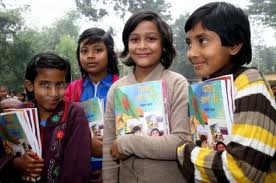 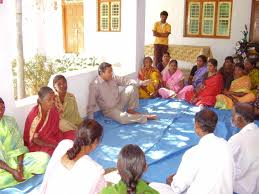 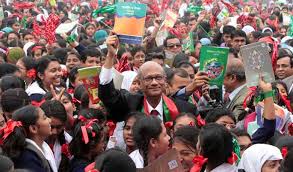 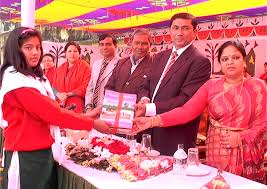 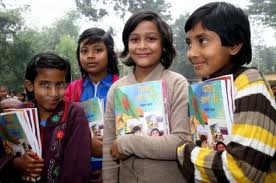 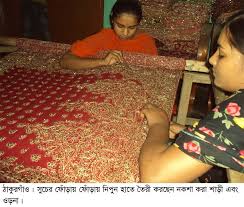 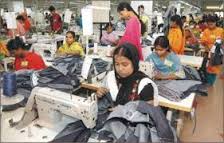 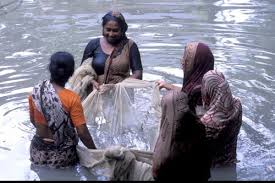 বিশ্ব ভ্রাতৃত্বের তাৎপর্য বর্ণনা কর
দলীয় কাজ
মুল্যায়ন –১। ভ্রাতৃত্ব কাকে বলে ? ২। ভ্রাতৃত্ব কত প্রকার ও কি কি ?
ইসলামী ভ্রাতৃত্বের  তাৎপর্য ব্যাখ্যা কর
বাড়ির কাজ
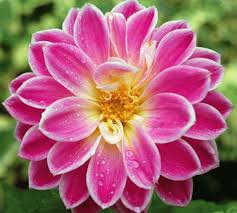 ধন্যবাদ
সকলের সু-স্বাস্ব্য কামনা করি।
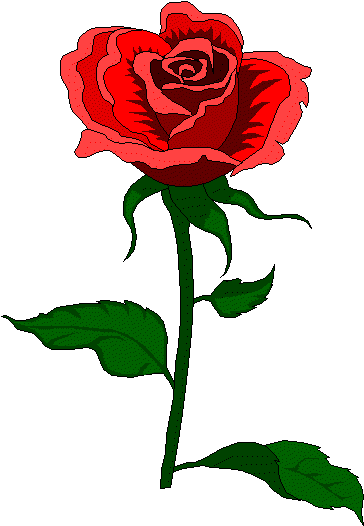